Debate 3 Essay Topic
Do you believe that there should be a right to basic needs--food, shelter, clothing, medical care for everyone in the US?  Explain your reasoning.   Second, what policies should we promote to help people in the way that you consider to be appropriate?   Third, investigate one current issue regarding social policy that is being debated in Congress.  Share your opinion about one. 
Write a coherent essay with a clear thesis in the introduction and supporting logic and evidence in the essay.  Have a clear conclusion. 
Use the Moodle links provided as references and feel free to use additional ones.  Be sure to cite according to proper MLA style.
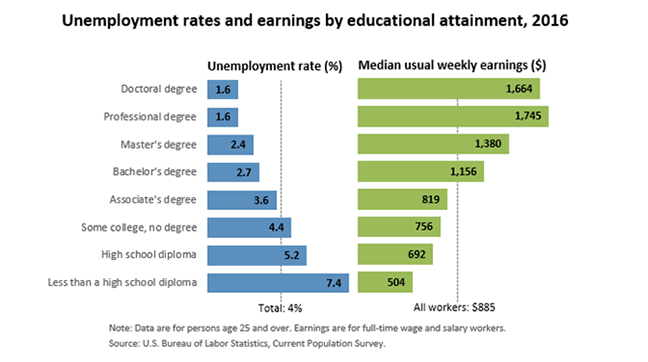 Hourly Wages
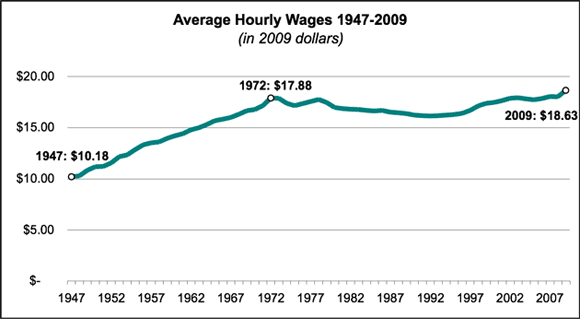 Average Weekly Earnings
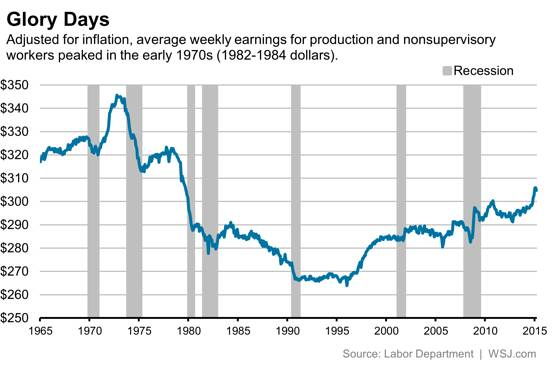 Distribution of Wealth
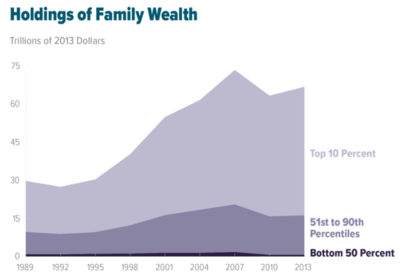 Source:  Congressional Budget Office
Poverty Rate
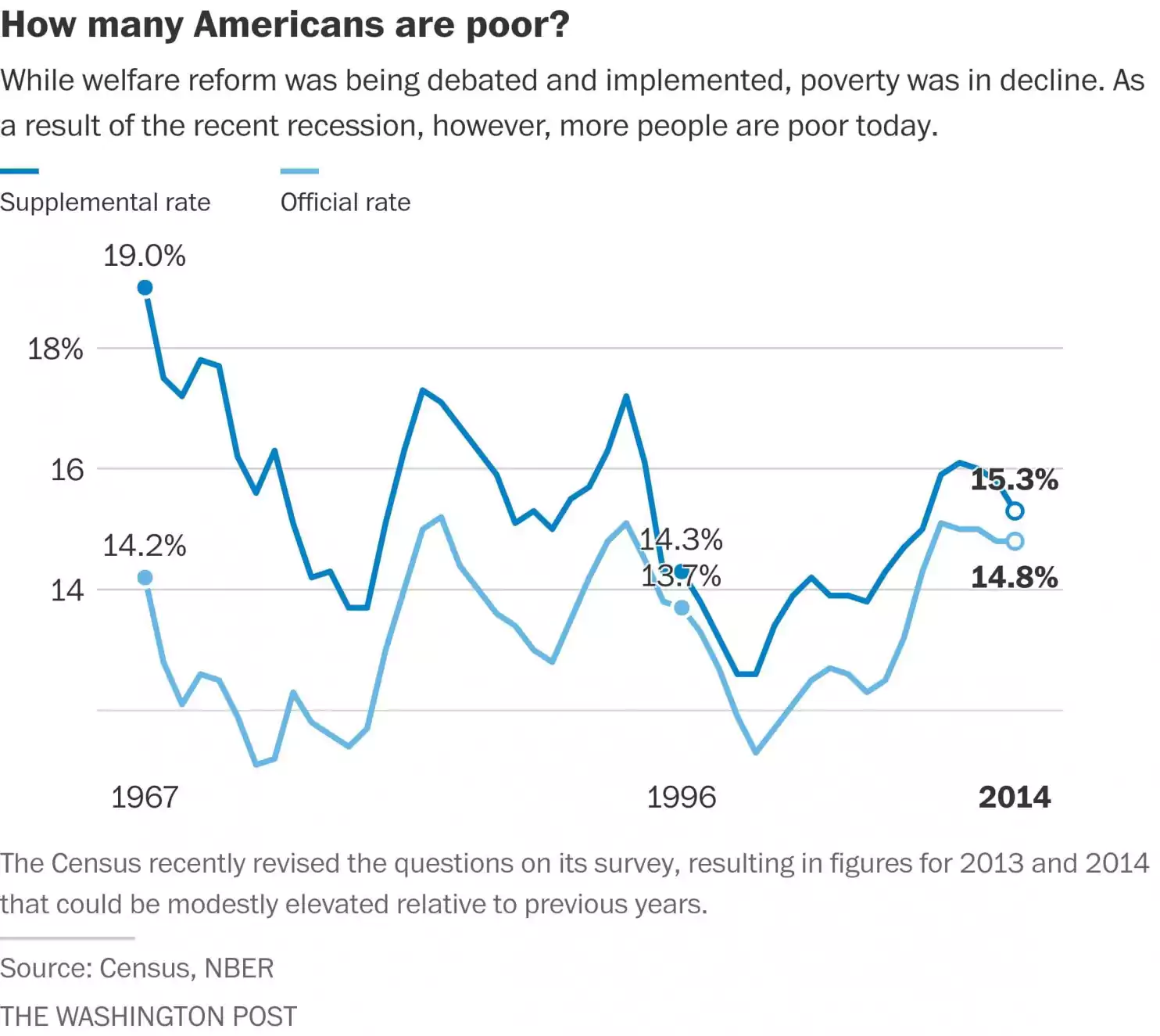 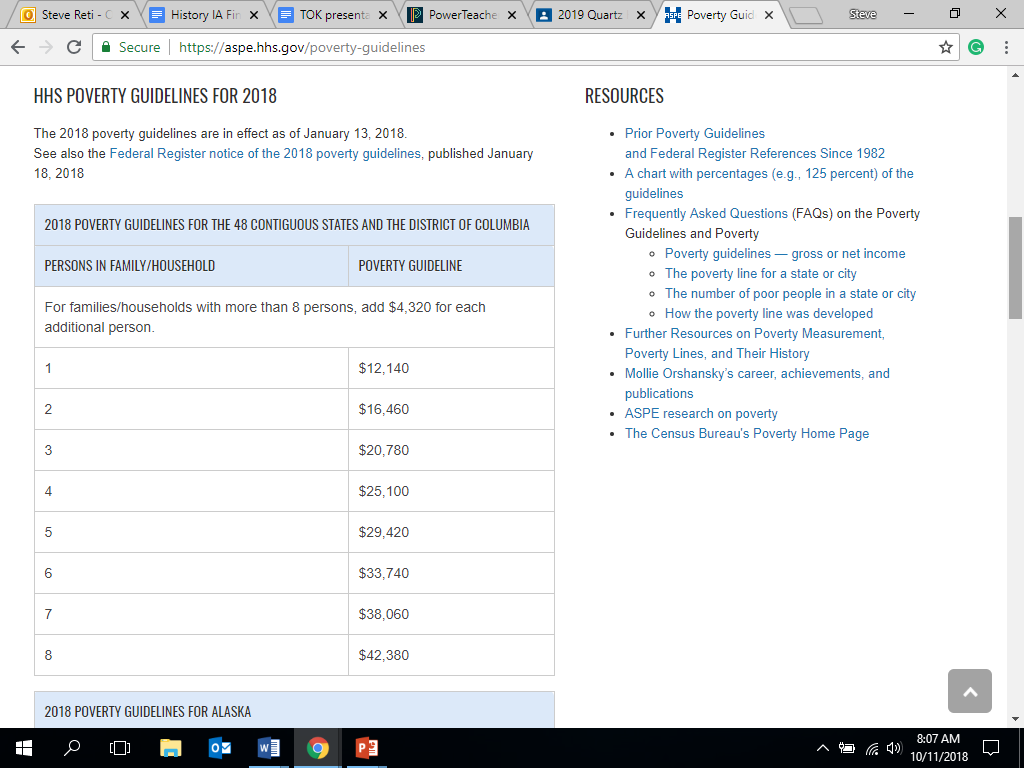 GovernmentDefinitions ofPoverty
School Lunch Program eligibility
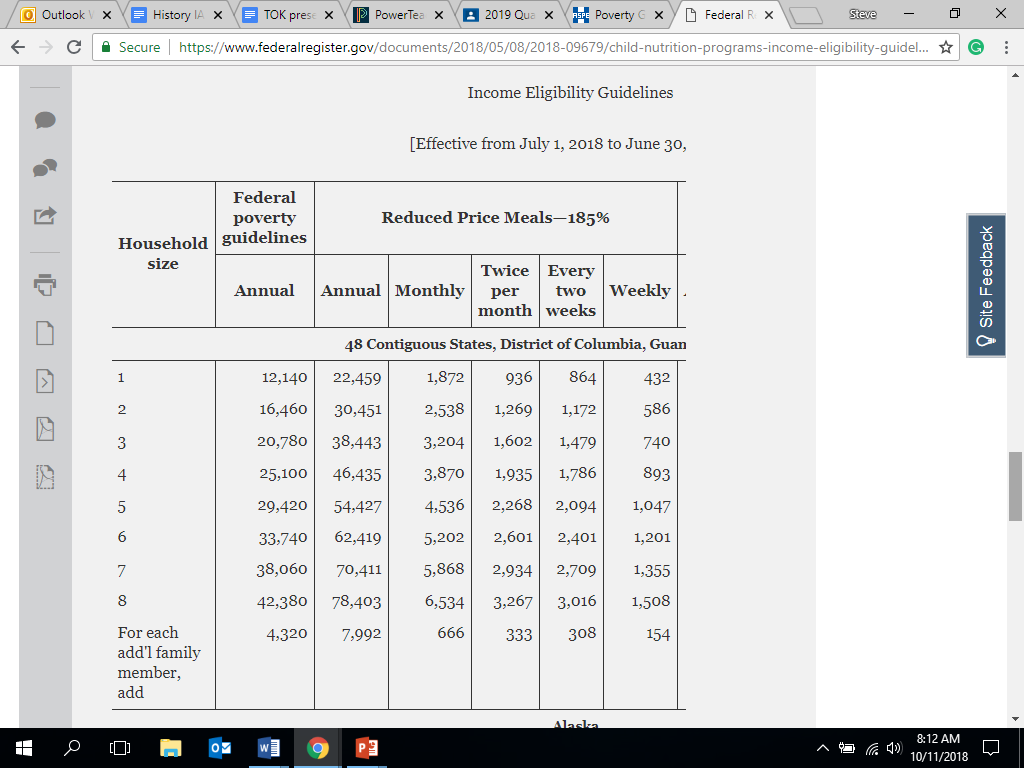 Child Poverty Rate
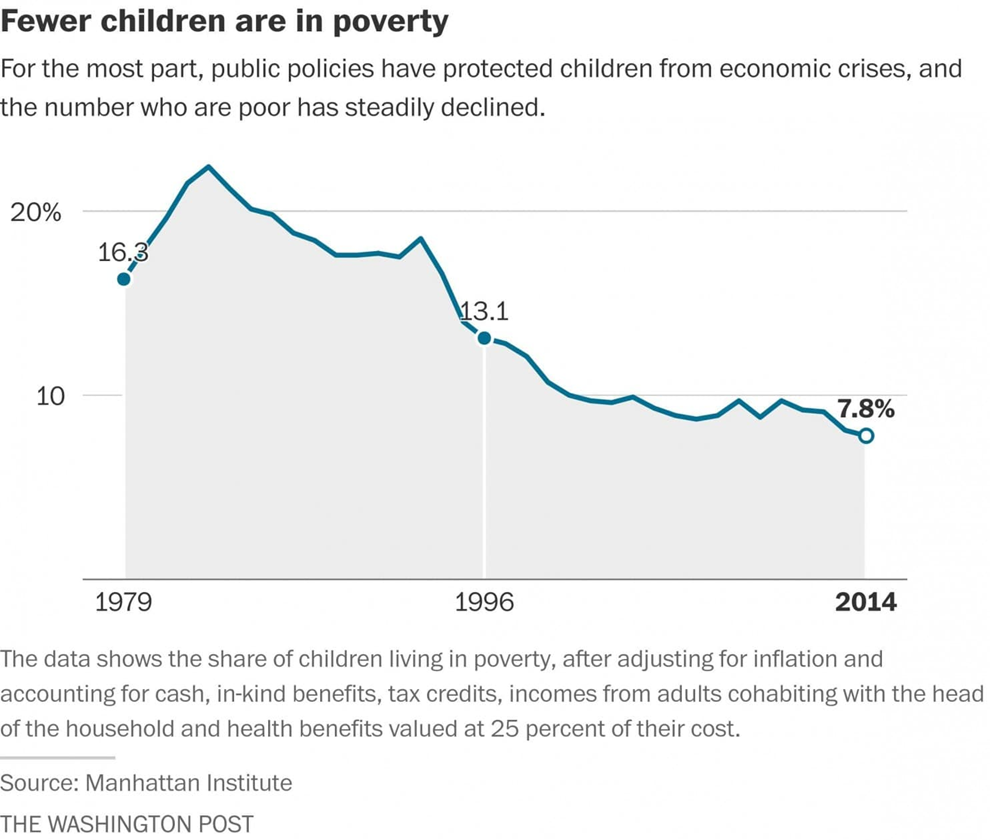 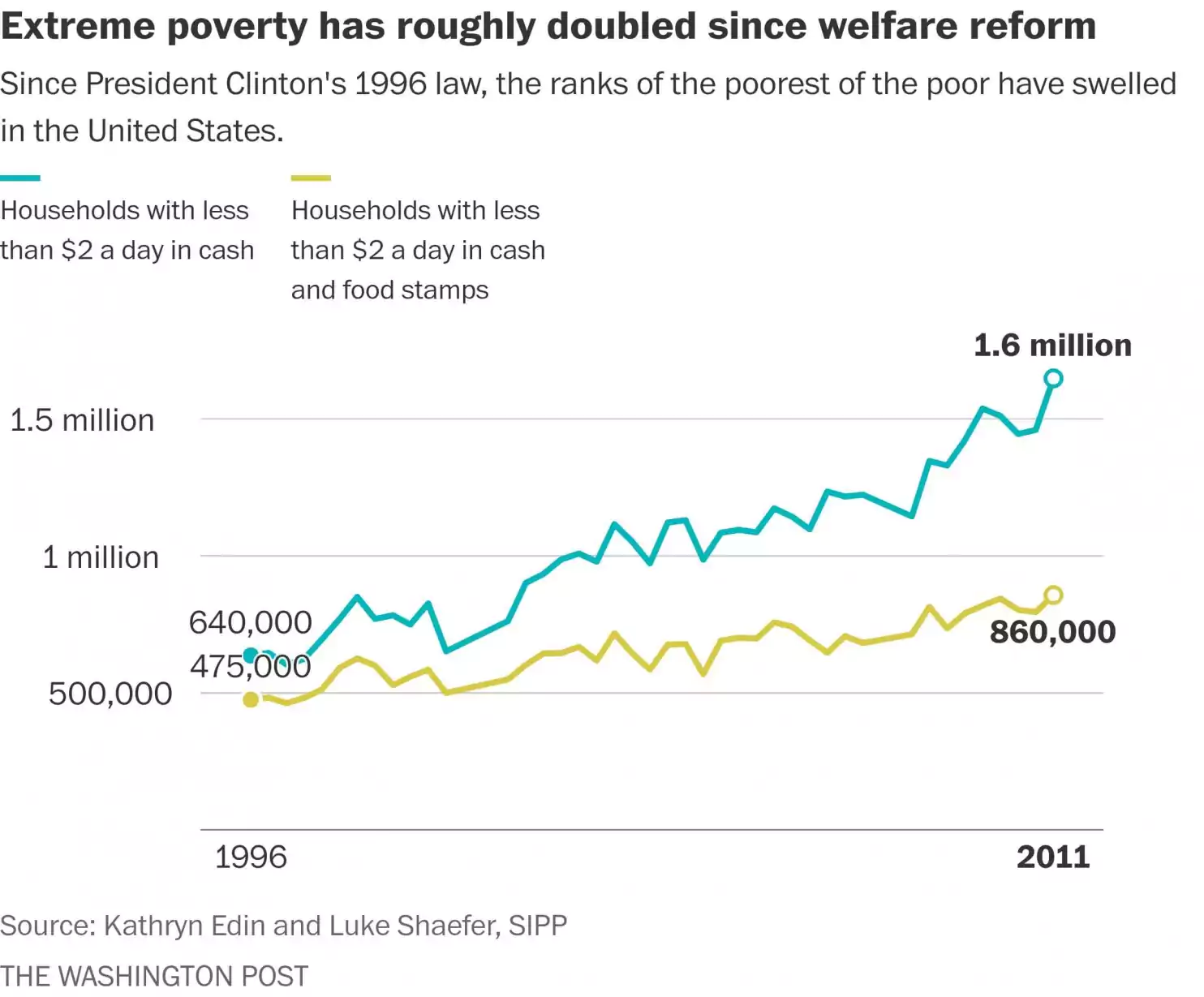 Percentage of People without Health Insurance by State
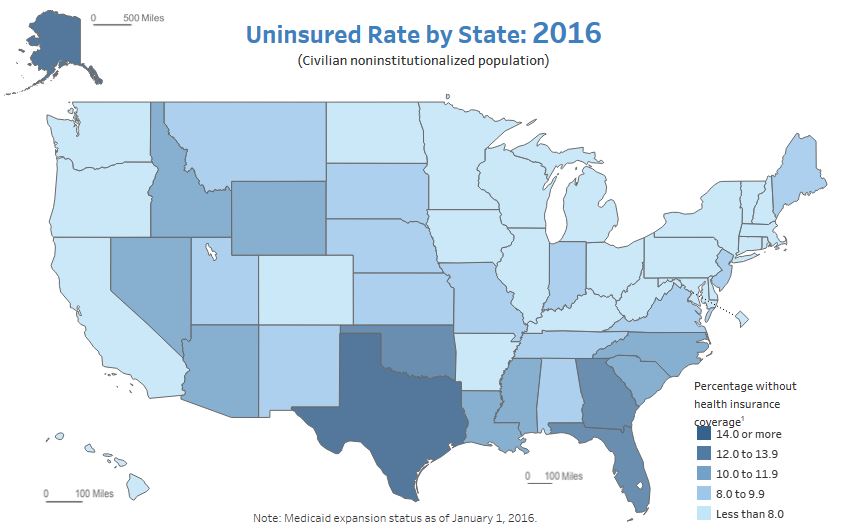 Percentage of People in Poverty by State
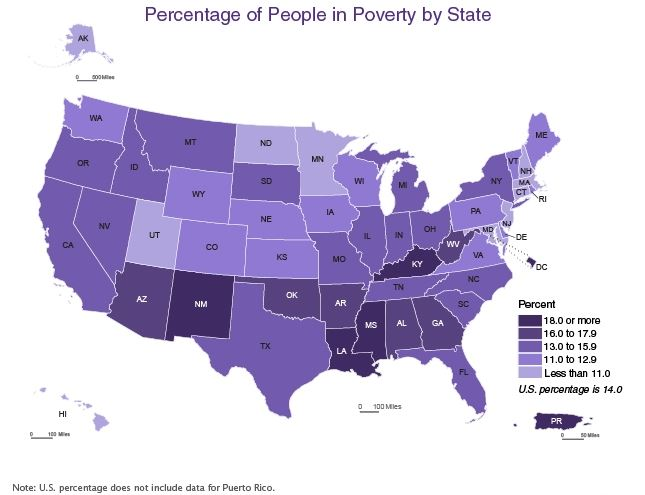 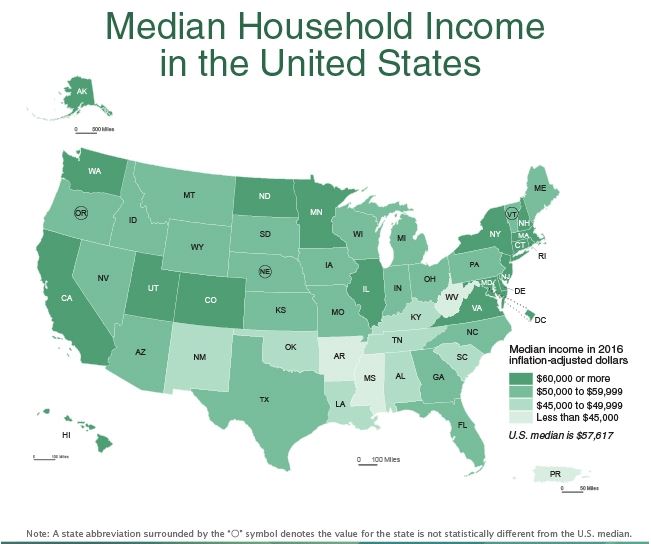 Public Opinion about government responsibility
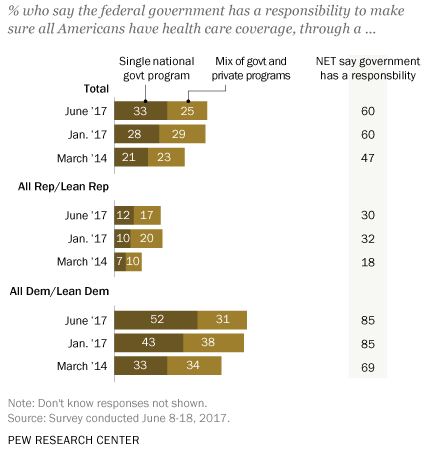 Do you believe that the federal government has a responsibility to end poverty?
Or is this more of a:

Personal and social responsibility?
or
State and local responsibility?
Small group considerations
Contributory Programs
Franklin D. Roosevelt (FDR) became president in 1933
FDR pushed for a stronger role for the federal government in combating poverty through contributory programs
Contributory programs: social programs financed by taxation or other mandatory contributions
The modern welfare state took form in 1935 with passage of the Social Security Act
Social Security: a contributory program into which workers pay a portion of their wages in return for benefits after retirement
The Development of theWelfare State: FDR’s Policies
Franklin D. Roosevelt (FDR) became president in 1933
FDR pushed for a stronger role for the federal government in combating poverty through contributory programs
Contributory programs: social programs financed by taxation or other mandatory contributions
The modern welfare state took form in 1935 with passage of the Social Security Act
Social Security: a contributory program into which workers pay a portion of their wages in return for benefits after retirement
The Development of theWelfare State: FDR’s Policies
Franklin D. Roosevelt (FDR) became president in 1933
FDR pushed for a stronger role for the federal government in combating poverty through contributory programs
Contributory programs: social programs financed by taxation or other mandatory contributions
The modern welfare state took form in 1935 with passage of the Social Security Act
Social Security: a contributory program into which workers pay a portion of their wages in return for benefits after retirement
The Development of theWelfare State: Medicare and Unemployment
Medicare and unemployment insurance

In 1965, the Medicare program was established
Medicare: a form of national health insurance for the elderly and disabled
Medicare was the biggest single expansion in contributory programs since 1935
Unemployment insurance
Funded by a combination of federal and state taxes
In most states, benefits last for 26 weeks
Social Security Tax Rate
The current tax rate for social security is 6.2% for the employer and 6.2% for the employee, or 12.4% total. The current rate for Medicare is 1.45% for the employer and 1.45% for the employee, or 2.9% total.
Ceiling is $127,000 for 2017.
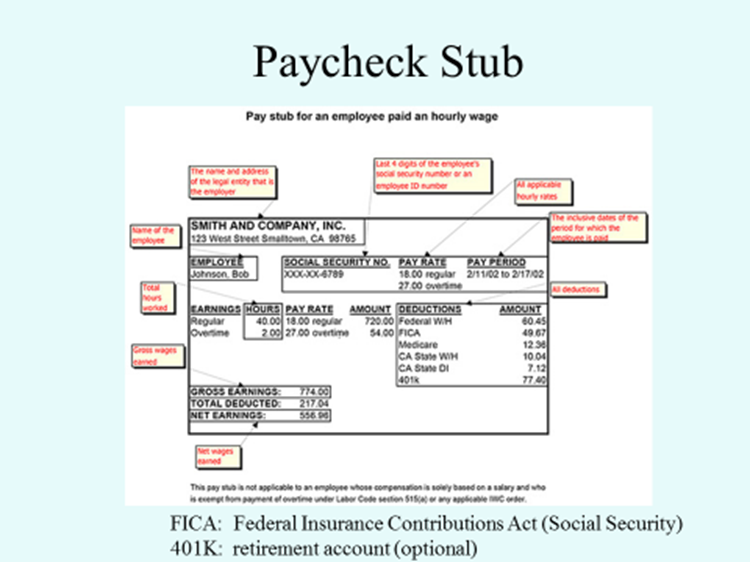 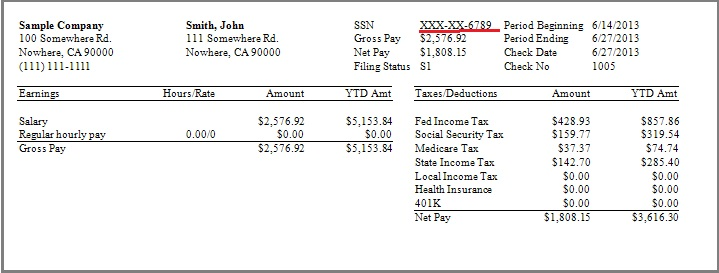 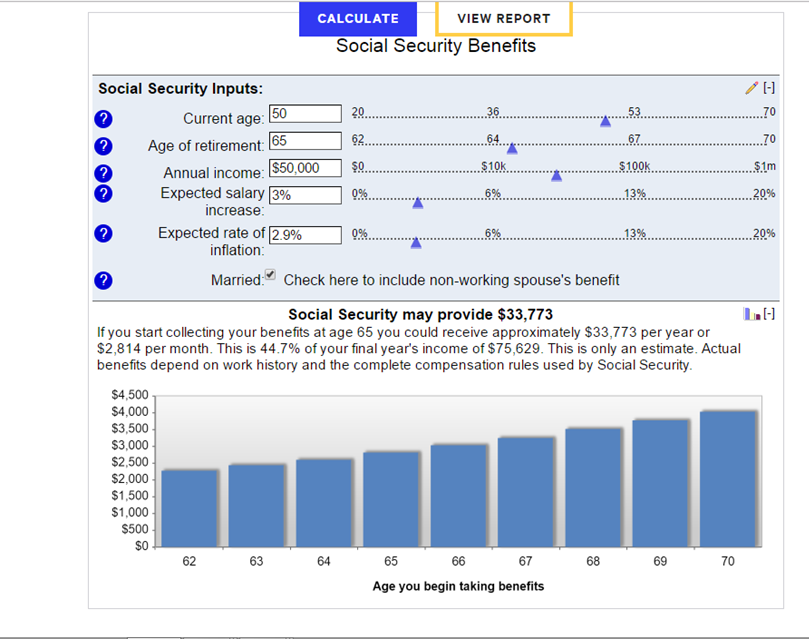 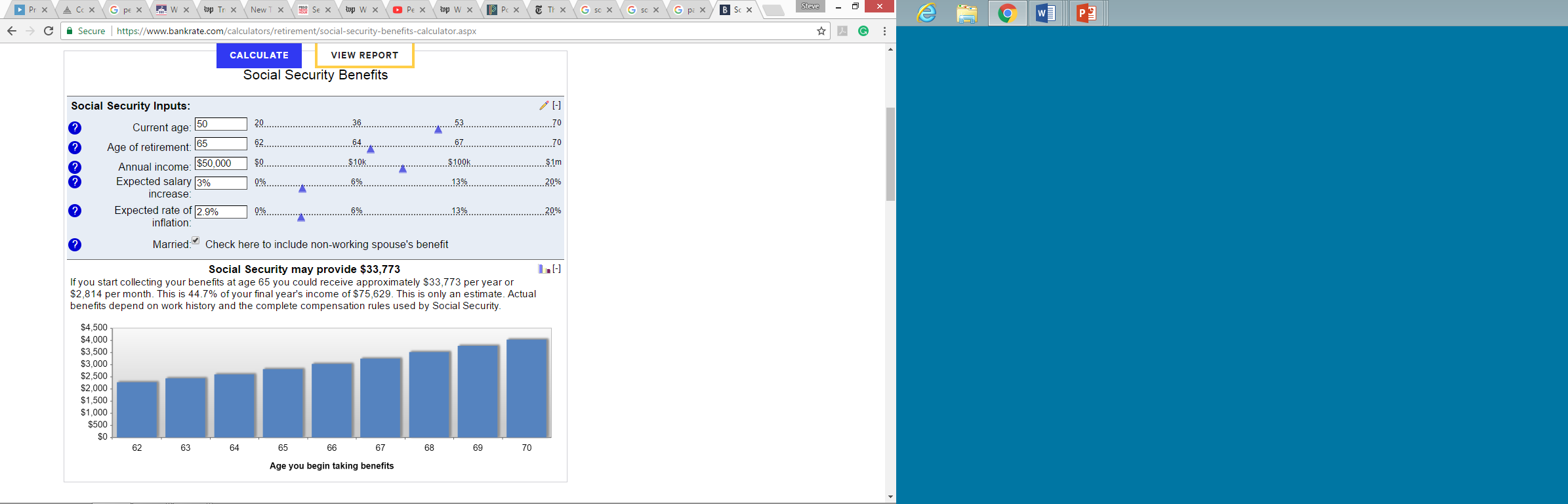 The Development of theWelfare State: Noncontributory Programs
Noncontributory programs

Noncontributory programs are benefits based on demonstrated need rather than any contributions made
 “welfare” or “public assistance”
Recipients must demonstrate need via means-tests
Poverty is defined by Census Dept.
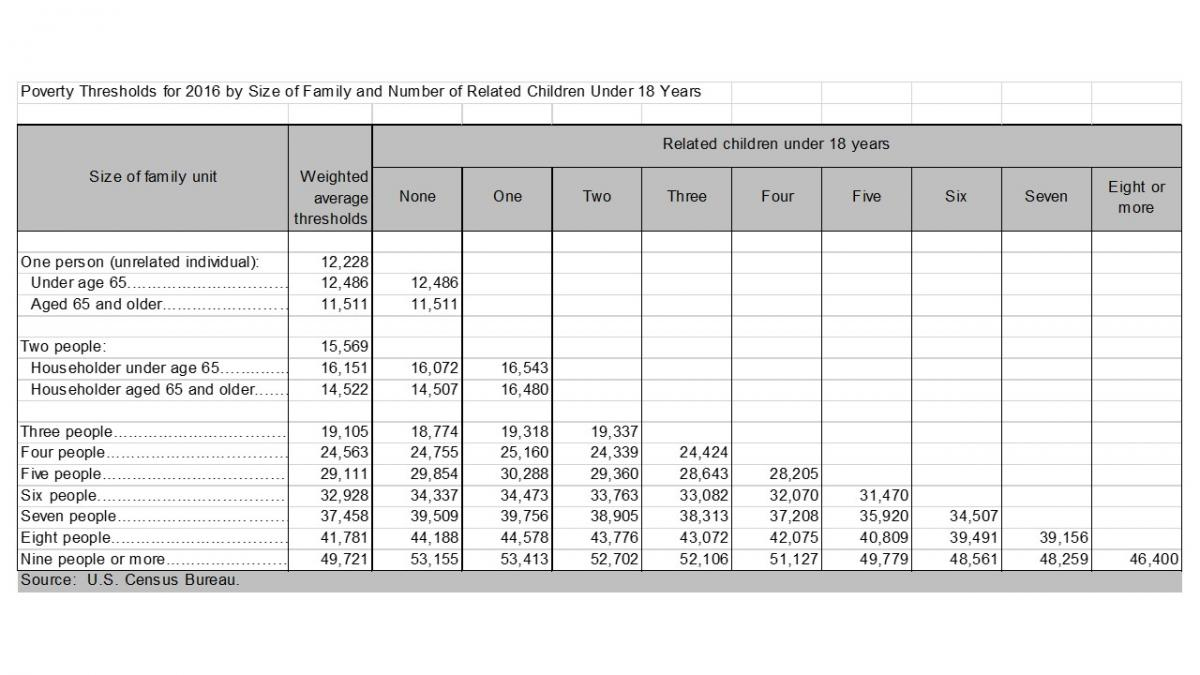 The Development of theWelfare State: Medicaid
Medicaid

In 1965, the Medicaid program was established
Health insurance for the poor
largest single expansion of noncontributory assistance
Doctors and hospitals do not have to take Medicaid patients
The Development of theWelfare State: Noncontributory Programs, Part 2
Other noncontributory programs

Supplemental Security Income (SSI)
Uniform minimum benefits for people who are elderly or disabled
[Speaker Notes: TANF is pronounced “tan-iff.” This is the program that the term welfare refers to and, as the textbook notes, it took the place of Aid to Families with Dependent Children (AFDC). AFDC/TANF has usually been unpopular among voters, elected officials, and people who do not receive it. The 1996 welfare reform changes included a five-year lifetime limit (not more than two years at a time), work or education/training requirement for adults, and less cash assistance: over 70 percent of TANF funds are not cash or direct payments to recipients. It is worth noting that Medicaid payments to health care providers are lower than what they would receive from other insurers. This is important because doctors and hospitals do not have to take Medicaid patients, and if they can earn more money from taking in other patients, they often do so instead.]
The Development of theWelfare State: Noncontributory Programs, Part 3
Other noncontributory programs

The Supplemental Nutrition Assistance Program (SNAP)
Formerly known as food stamps
The largest antipoverty program in the nation
Provides recipients with a debit card good for food at most stores
 in-kind benefits (non-cash help)
Illustration
Video:  Bill Moyers Two American Families
https://www.youtube.com/watch?v=kXOa0sly9Rs
Discussion
Small group: think of financial challenges that you and your family are facing:
To what extent do you believe that you should address the challenge just as a family?  
To what extent should you ask for help?
Private help such as charity, scholarships?
Public help such as government social services?
Discuss in Group
What social services do you favor?
Contributory Programs: 
Social Security, Medicare (health insurance for elderly people)
Non-Contributory programs:
Medicaid (MediCal in California
SNAP (Food Stamps)
Foundations of the Welfare State: Spending on Temporary Assistance to Needy Families (TANF)
[Speaker Notes: FIGURE 17.1  Monthly Spending on TANF Benefits

Spending on TANF benefits varies widely across the country. In 14 states, monthly benefits for a family of three are below $300; in 17 states, they are above $500. In which regions does spending on TANF benefits tend to be highest? In which regions is it generally lower?

SOURCE: Ife Floyd and Liz Schott, “TANF Cash Benefits Have Fallen by More Than 20 Percent in Most States and Continue to Erode,” Center for Budget and Policy Priorities, October 15, 2015, www.cbpp.org/research/family-income-support/tanf-cash-benefits-have-fallen-by-more-than-20-percent-in-most-states (accessed 7/10/16).]
Welfare Reform
Background on welfare reform

From the 1960s through the 1990s polls consistently showed that the public viewed most welfare recipients as “undeserving”
There was widespread belief that welfare recipients did not want to work and were taking advantage of the system
Some people argue that this negative view was based on racial stereotypes
In 1994, the number of welfare recipients reached a high point
Welfare:  changes in federalism
Aid to Families with Dependent Children (AFDC)
    (Categorical Grant from the federal govt.—states have no say in how people are helped)

Example of Cooperative Federalism
Temporary Assistance for Needy Families (TANF)
1996 Welfare Reform measure replaces categorical grant with block grant to states who now can design welfare program for their own states

Example of New Federalism
Welfare Reform, Part 2
Welfare reform passes

Temporary Assistance to Needy Families:(The Personal Responsibility and Work Opportunity Reconciliation Act )
Becomes law in 1996
Repealed the previous system, which was AFDC
Created block grants to the states, which were given more discretion to design their own systems
Established time limits, restricting recipients to two years of assistance at a time and a lifetime limit of five years
Imposed new work requirements
The Welfare Caseload, 1976–2016
[Speaker Notes: FIGURE 17.2  Welfare Caseload, 1976–2016

Welfare caseloads began to decline even before the 1996 reform. They have continued to plummet in the years since welfare reform. Welfare caseloads remained low even during the recession that began in 2008. Does the decline in the welfare caseload show that the 1996 reform was successful?

*Average monthly AFDC/TANF and SSP (separate state programs) families caseload.
SOURCE: U.S. Department of Health and Human Services, Administration for Children and Families, “Appendix Table 2:1: Average Monthly AFDC/TANF and SSP Families and Recipients, Fiscal Years 1960–2011,” TANF: Tenth Report to Congress, December 12, 2013, www.acf.hhs.gov/sites/default/files/ofa/10th_tanf_report_congress_appendix.pdf; U.S. Department of Health and Human Services, Administration for Children and Families, Data and Reports, Caseload Data, www.acf.hhs.gov/programs/ofa/programs/tanf/data-reports (accessed 4/29/14); U.S. Department of Health and Human Services, Administration for Children and Families, TANF Caseload Data, 2016, 2015, 2014, June 24, 2016, www.acf.hhs.gov/programs/ofa/resource/tanf-caseload-data-2016 (accessed 7/10/16).]
Paying for the Welfare State
Spending on social programs has grown dramatically since the 1930s
There have been major spending increases on entitlement programs
Entitlement: the legal obligation of federal government to provide payments to individuals according to eligibility 
The two largest entitlement programs are Social Security and Medicare
Funds to pay for these programs come disproportionately from payroll taxes
Paying for the Welfare State: Social Security and Medicare
Spending on Social Security and Medicare
The largest spending increases to the welfare state have come from Social Security
It is difficult to control these expenditures
the program is an entitlement 
payments are indexed to inflation
Large spending increases are involved in Medicare as well
Due to the growing number of people eligible for the program
Also due to rising health-care costs
Foundations of the Welfare State: Size
[Speaker Notes: FIGURE 17.3  Size of the Welfare State

Expenditures on Medicare, Medicaid, and Social Security are projected to rise as a percentage of GDP. Social Security, a contributory program that provides income to the elderly, is by far the largest welfare program in the United States. Which program is the smallest?

NOTE: Medicaid numbers prior to 2027 reflect spending on Medicaid alone. Medicaid data for 2027–46 reflect spending on three programs: Medicaid, CHIP, and marketplace subsidies.
SOURCES: Congressional Budget Office, www.cbo.gov (accessed 7/16/16); and Office of Management and Budget, www.whitehouse.gov/omb/budget/Historicals (accessed 7/16/16). See endnote 24 for specific reports.]
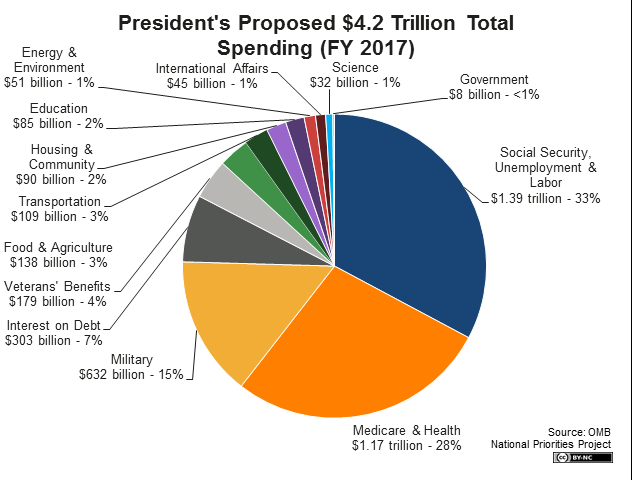 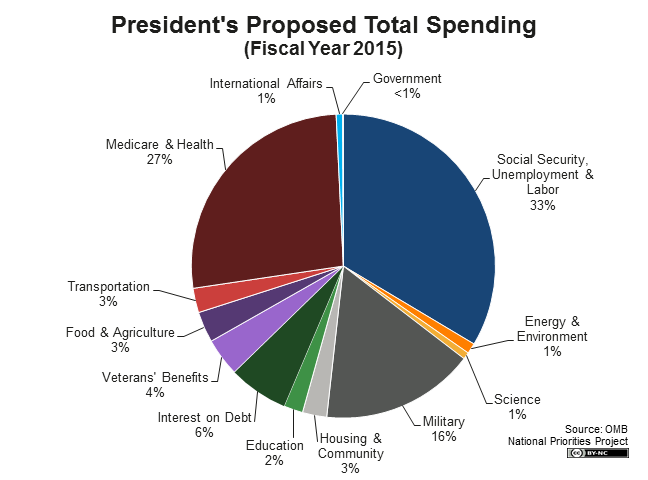 Summary of Major Programs
New Deal (context of development of social programs)
Contributory Programs (have to contribute to participate)
Social Security (1935)
Medicare (for Social Security recipients) (1965)
Unemployment Insurance (1965)
Noncontributory Program (entitlement program based on income, do not have to contribute to receive benefit)
Medicaid (for low income) (1965)
Supplemental Security Income (Disability)  (1974)
SNAP (food stamps)  (1964)
TANF (welfare reform)  ( 1996)
Considering the question asking is there a fundamental right to basic needs, what is your opinion about:
1.Contributory programs?
2. Noncontributory programs?
Discuss in Group
What social services do you favor?
Contributory Programs: 
Social Security, Medicare (health insurance for elderly people)
Non-Contributory programs:
Medicaid (MediCal in California
SNAP (Food Stamps)
Health Care: Affordable Care Act
Affordable Care Act (ACA)

Three key features of the ACA
Creation of new state-based insurance exchanges and prohibition against denial of coverage by insurers
Individual mandate
requires individuals to purchase health insurance or risk paying a fine (ended by President Trum
Government subsidies; expansion of Medicaid 
designed to help the uninsured, small businesses, and the poor purchase insurance
State Children’s Health Insurance Program (1997)—health insurance for children paid for up to 200% of poverty level (currently needs to be renewed by Congress)
Current Issues
Impact of GOP Tax Bill passed December 2017
Proposals To Reduce Entitlements in 2018
Should the Affordable Care Act be repealed?
Renewal of Children’s Health Insurance Program
Tax Bill: Effects
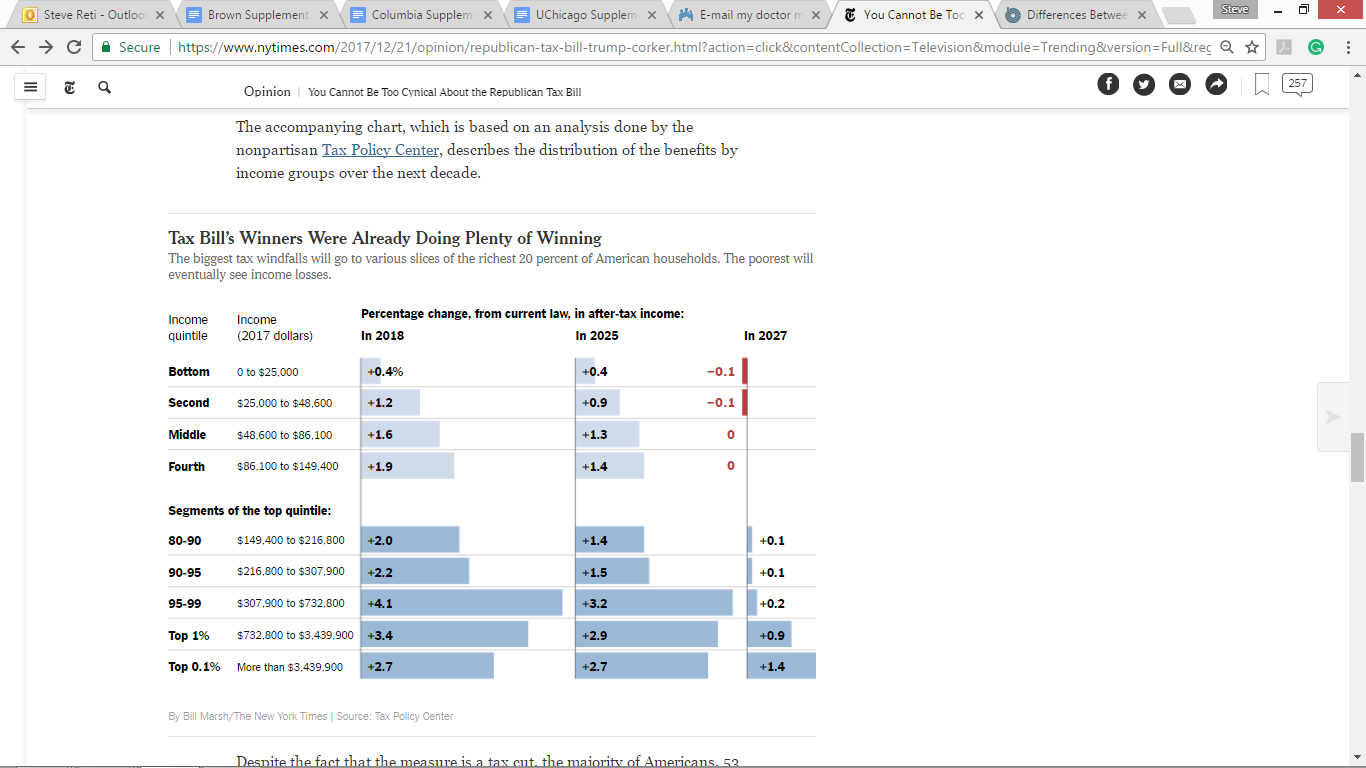 Short-Term Impact of Tax Bill
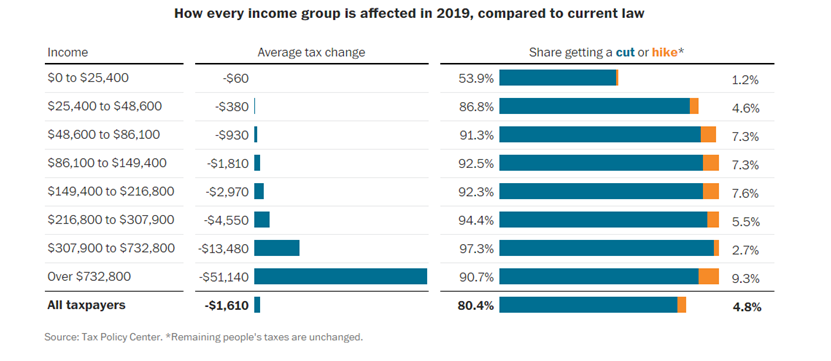 Long–Term Impact
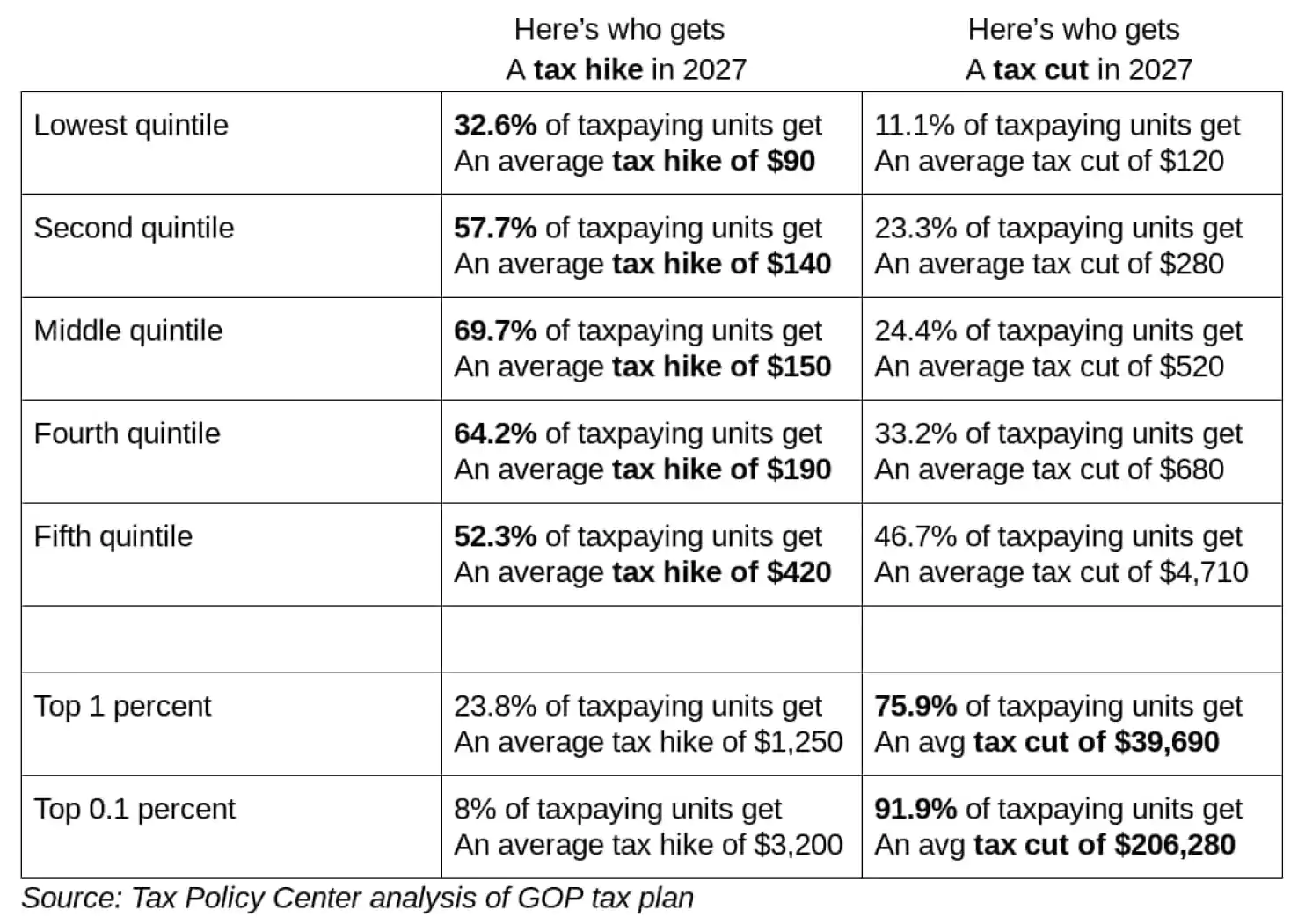 Decrease in Corporate Tax Rate
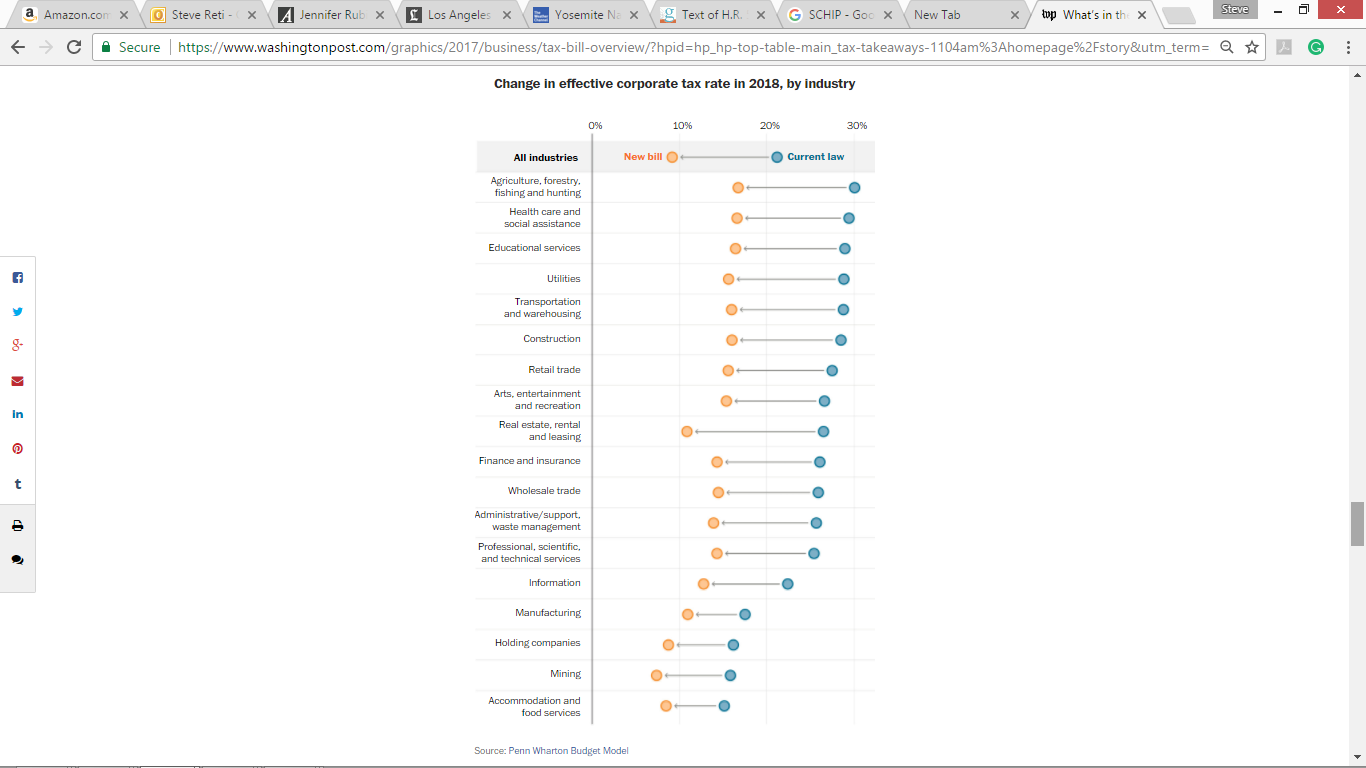 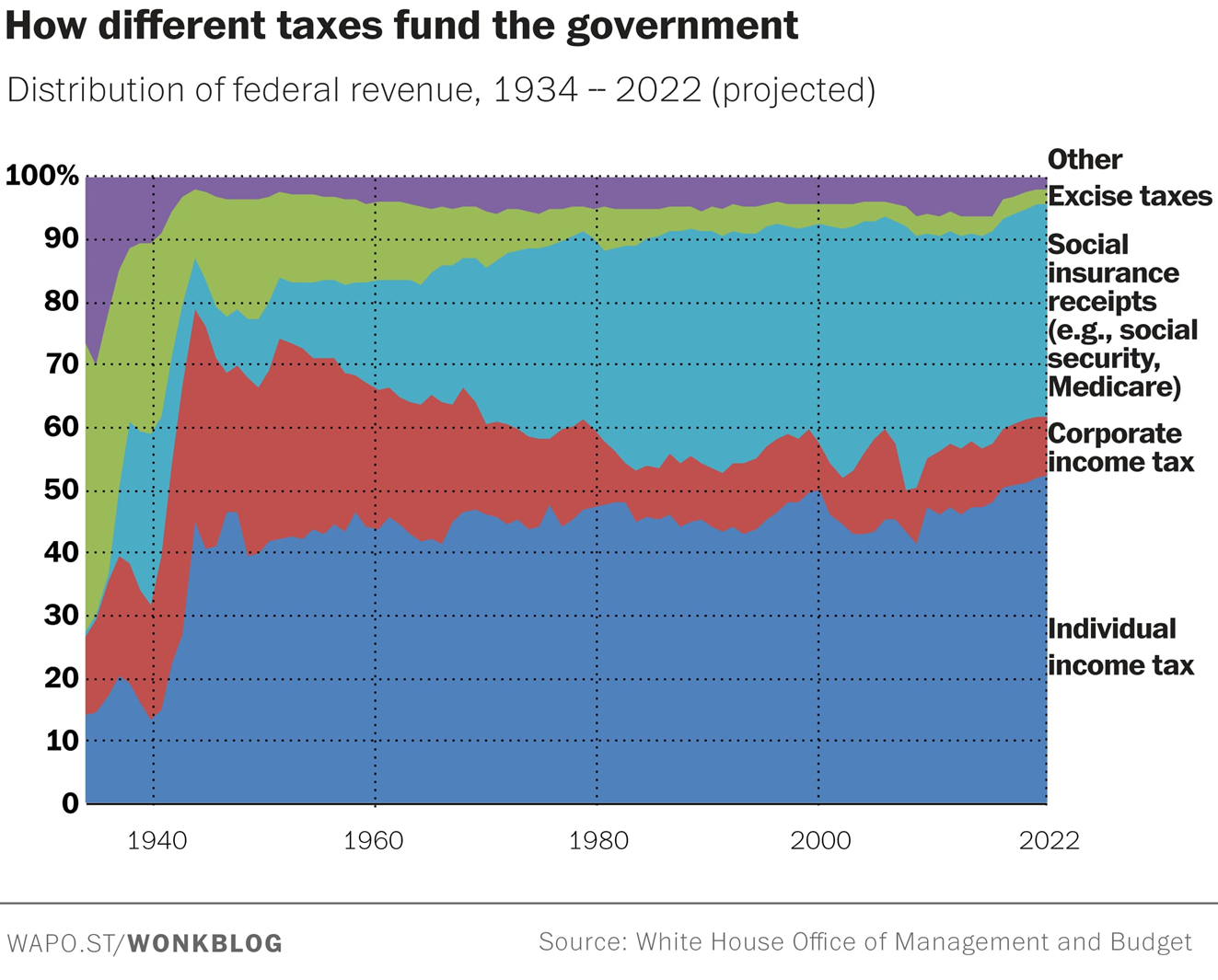 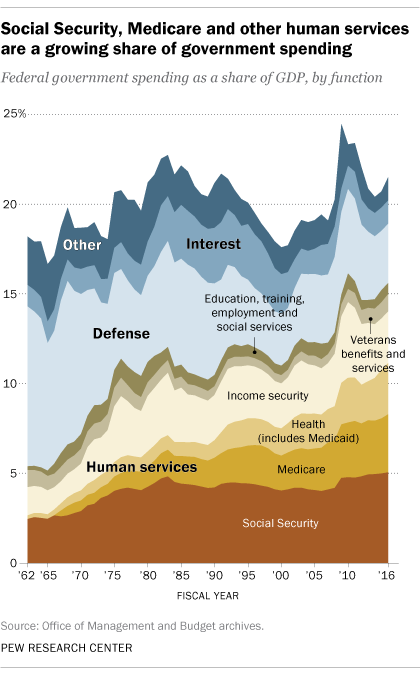 Investigating Social Spending
Social expenditure comprises cash benefits, direct in-kind provision of goods and services, and tax breaks with social purposes. Benefits may be targeted at low-income households, the elderly, disabled, sick, unemployed, or young persons. To be considered "social", programmes have to involve either redistribution of resources across households or compulsory participation. Social benefits are classified as public when general government (that is central, state, and local governments, including social security funds) controls the relevant financial flows. All social benefits not provided by general government are considered private. Private transfers between households are not considered as "social" and not included here. Net total social expenditure includes both public and private expenditure. It also accounts for the effect of the tax system by direct and indirect taxation and by tax breaks for social purposes. This indicator is measured as a percentage of GDP or USD per capita.
Comparative Data
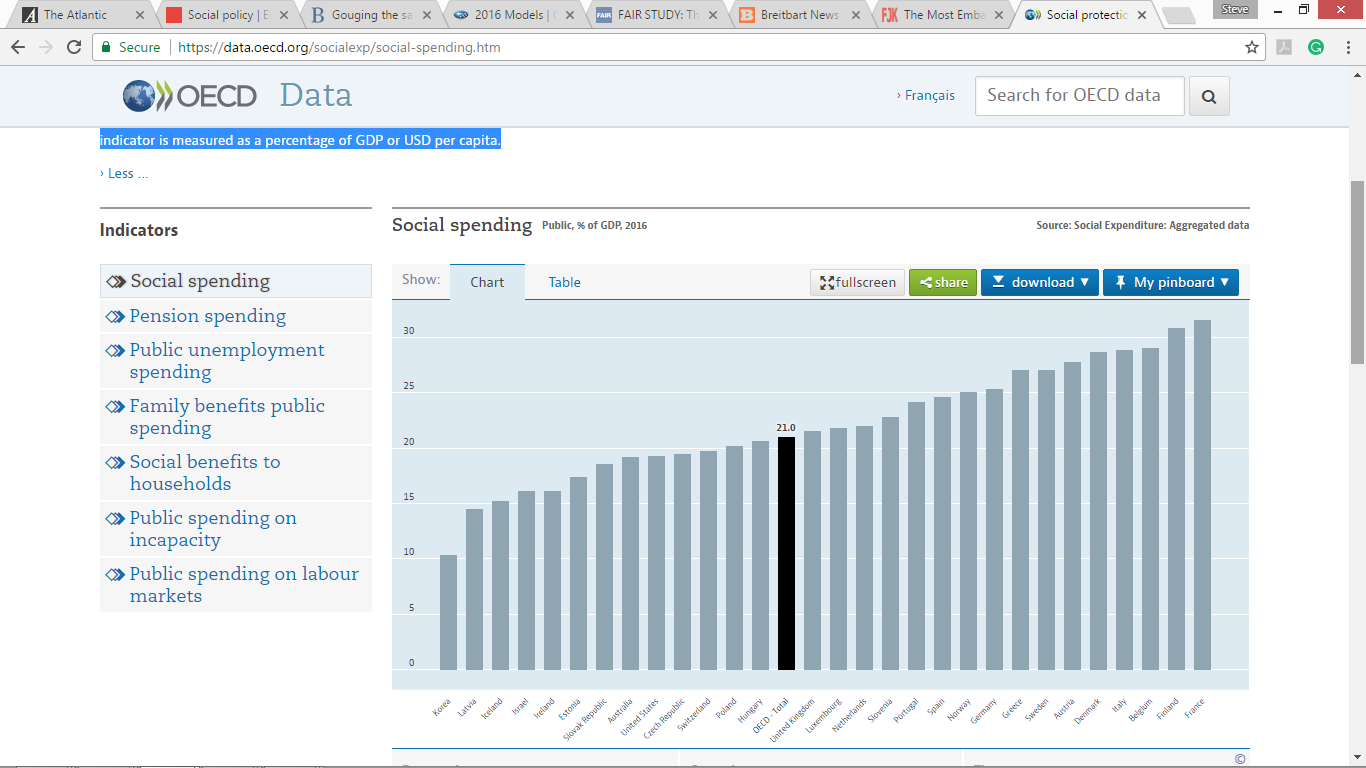 Rise in Overdose Deaths
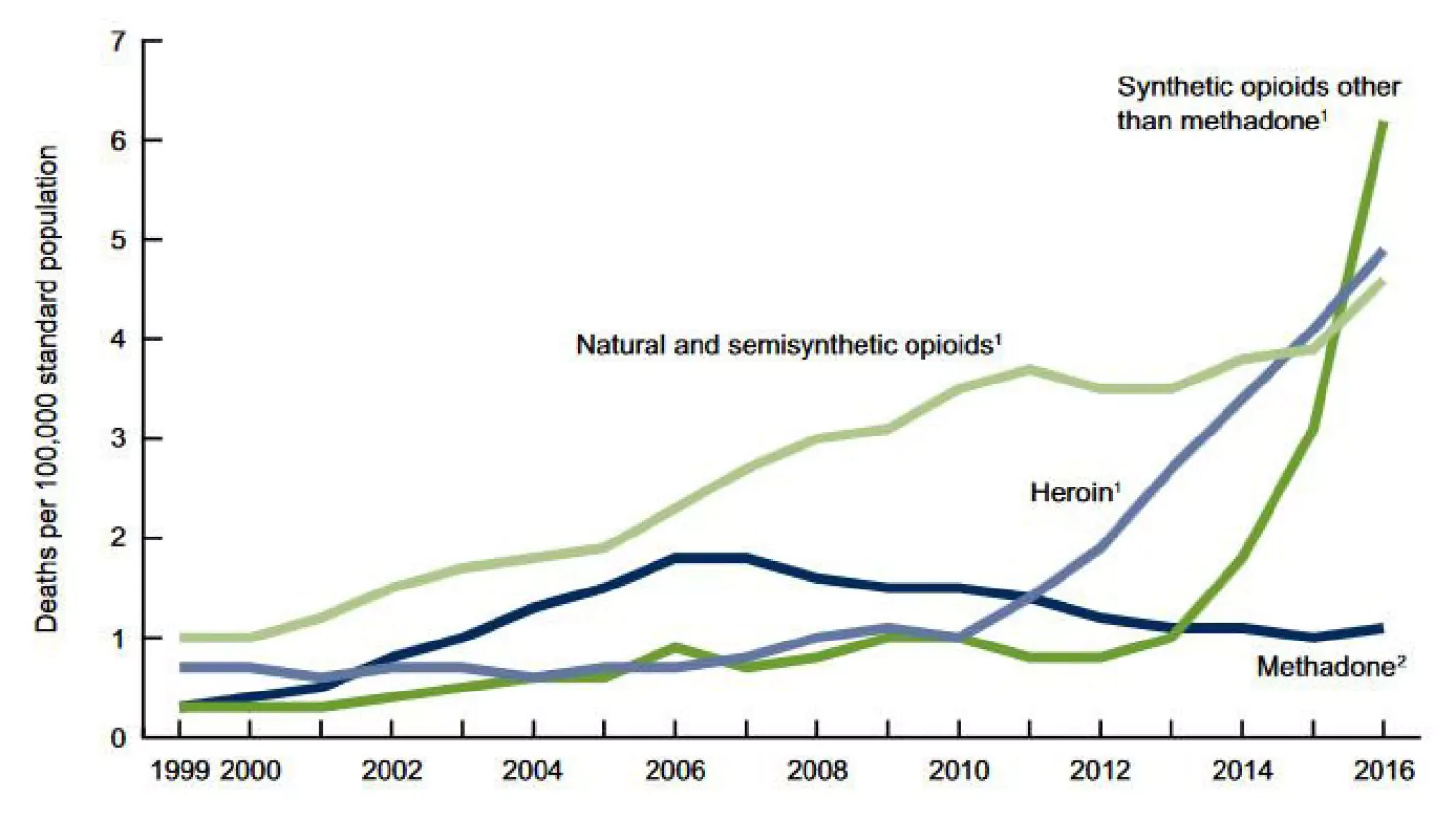 See:  https://www.washingtonpost.com/national/health-science/fueled-by-drug-crisis-us-life-expectancy-declines-for-a-second-straight-year
/2017/12/20/2e3f8dea-e596-11e7-ab50-621fe0588340_story.html?hpid=hp_hp-more-top-stories_
life-expectancy-1235am%3Ahomepage%2Fstory&utm_term=.14a668279ffc
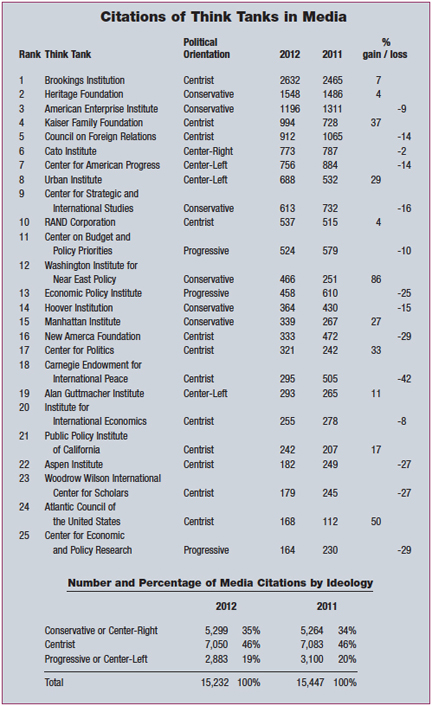 Compare what different think tanks are discussing about social spending
Pre-writing for Debate Paper
Thesis: Your general ethics about social programs
Analysis of different programs
Contributory:  e.g., Social Security
Noncontributory:  e.g., food stamps
Affordable Care Act (ObamaCare
Immigration/Dreamers
Your recommendations